Tobacco - the story so far
Proof change is possible

Kathleen O’Meara
Irish Cancer Society
Where we’ve come from
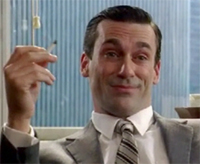 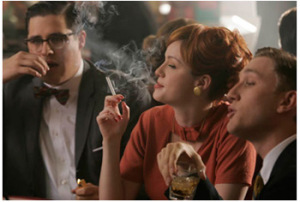 [Speaker Notes: 50 years ago most men and almost half of women smoked
Nowadays, only 1 in 5 people smoke
Smoking is not normal
How have we achieved a cultural and social shift away from smoking?]
Where we’ve come from
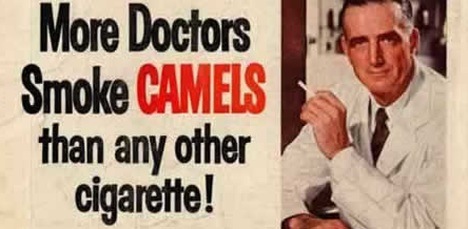 [Speaker Notes: 50 years ago most men and almost half of women smoked
Nowadays, only 1 in 5 people smoke
Smoking is not normal
How have we achieved a cultural and social shift away from smoking?]
A success story
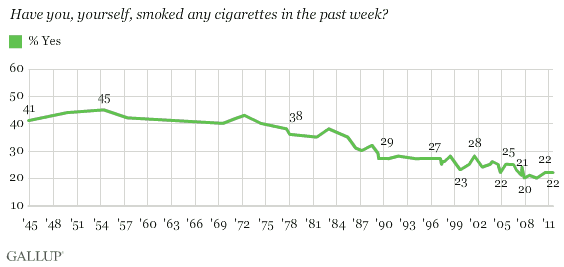 U.S. rate fallen from 45% in 1954 to 22% in 2011
[Speaker Notes: Cigarette consumption in Western Europe has dropped from 50% to somewhere around 25% in the last 40 years.]
A success story
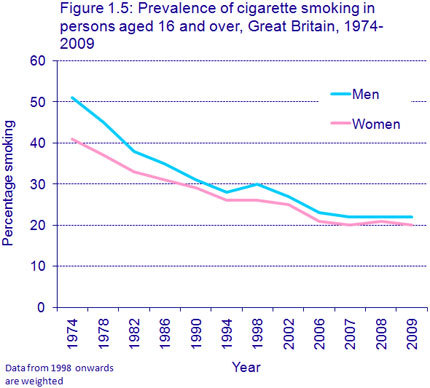 U.K. rate fallen from 52% in 1974 to 22% in 2009
[Speaker Notes: Cigarette consumption in Western Europe has dropped from 50% to somewhere around 25% in the last 40 years.]
In Ireland smoking rate fallen to 24% thanks to…
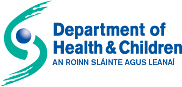 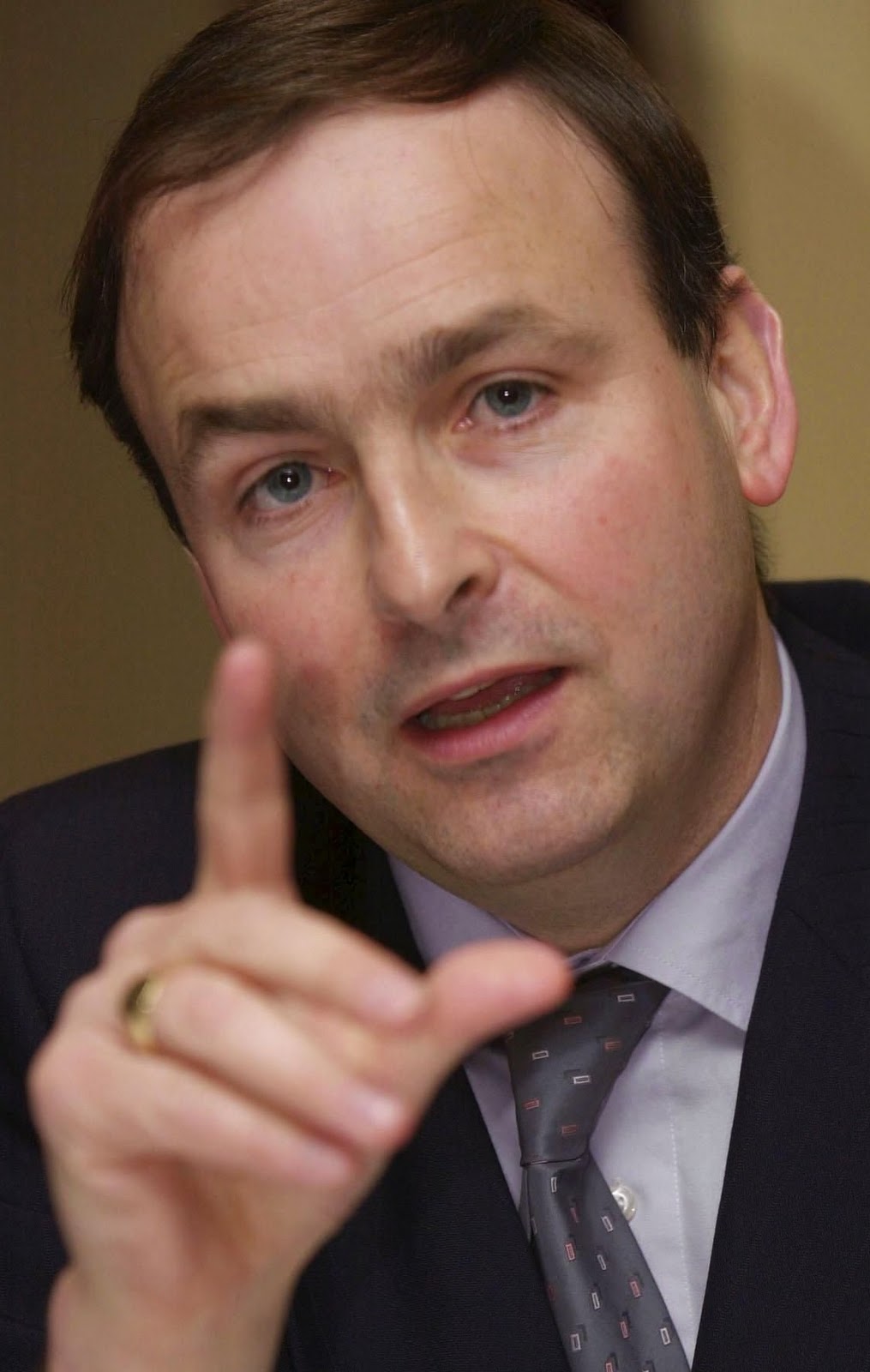 …And stakeholders working together
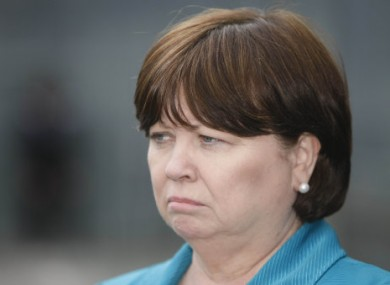 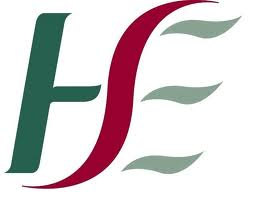 [Speaker Notes: Cigarette consumption in Western Europe has dropped from 50% to somewhere around 25% in the last 40 years.]
But…poor, young women smoke more
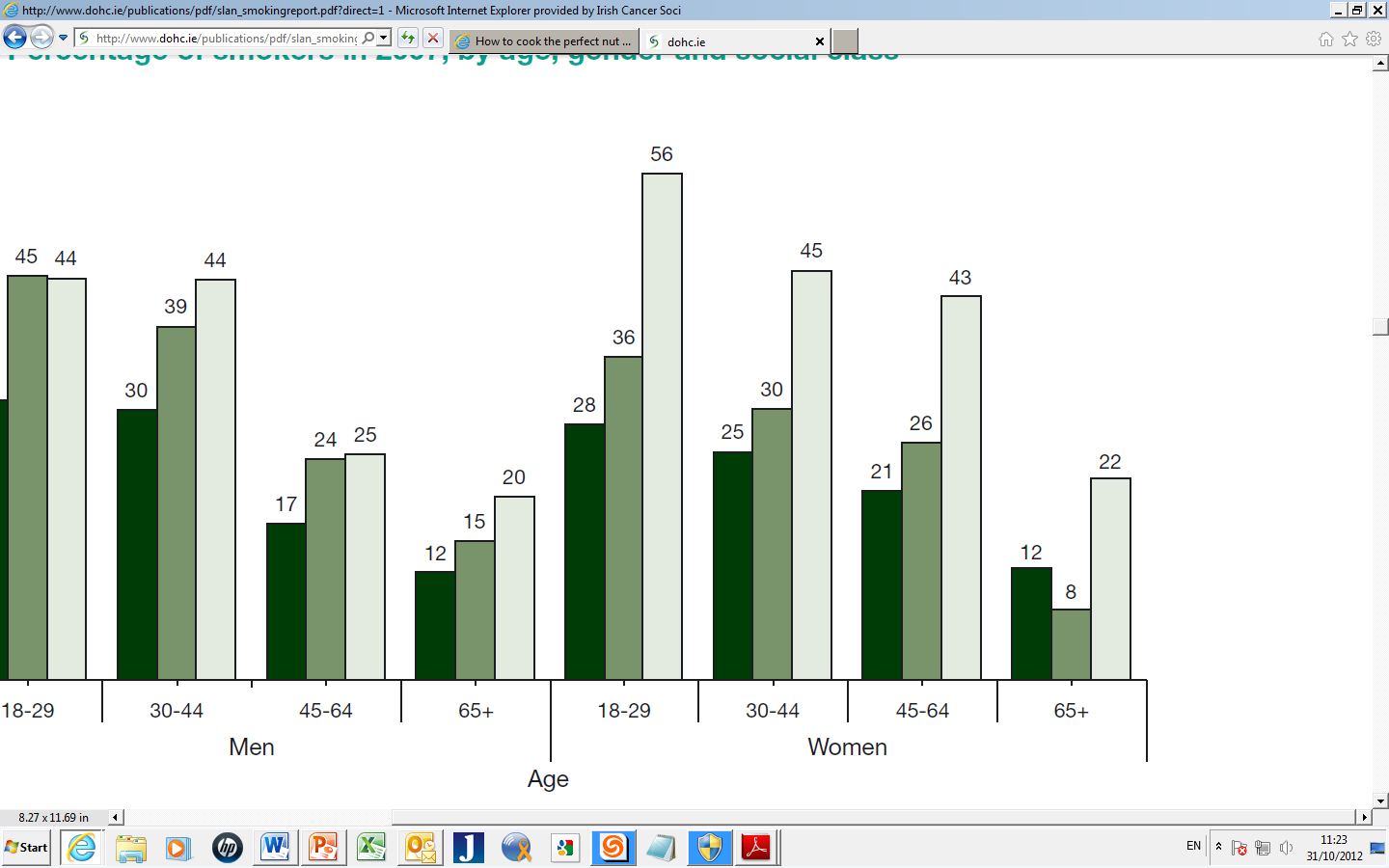 [Speaker Notes: Cigarette consumption in Western Europe has dropped from 50% to somewhere around 25% in the last 40 years.]
The road to success
Prioritisation of Public Health Policy
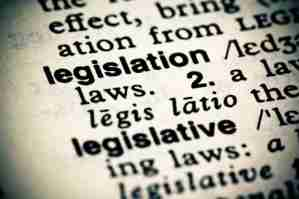 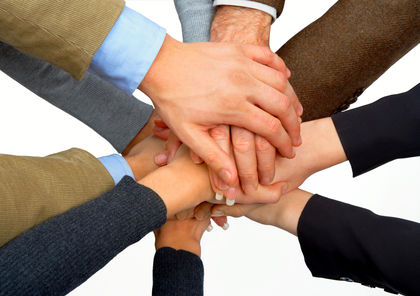 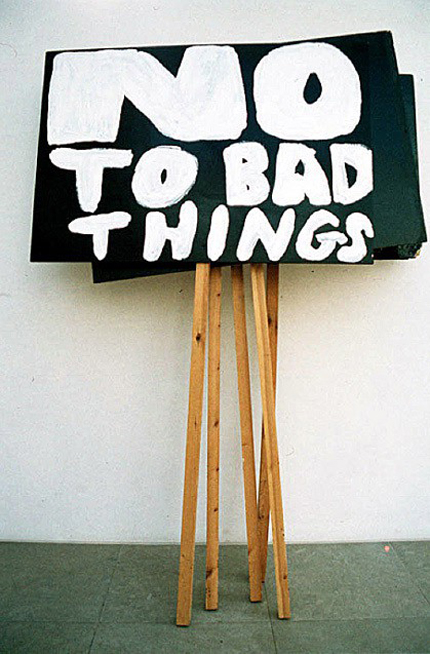 Legislation
Coalition Building
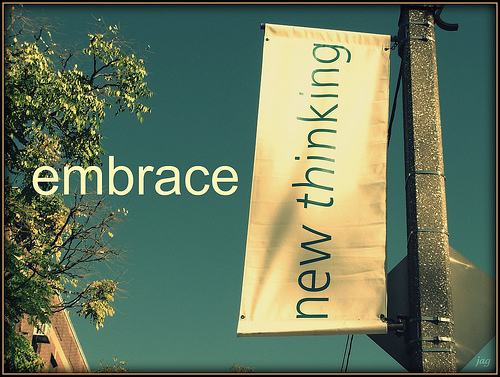 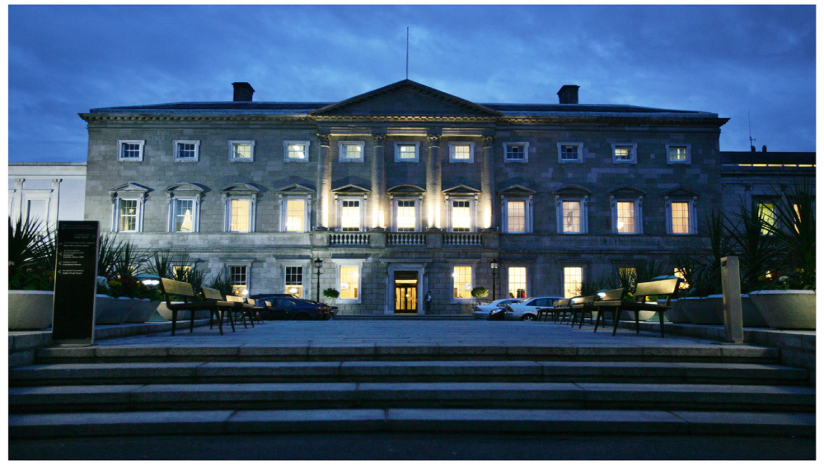 Political Champions
New Ideas
Legislation
Ban on smoking in workplaces
Display ban
10-packs banned
Graphic warnings
And more….
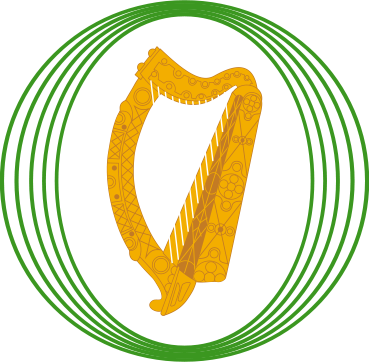 Global victories
WHO FCTC
Plain packaging
Global coalitions built
Tobacco Products Directive…maybe
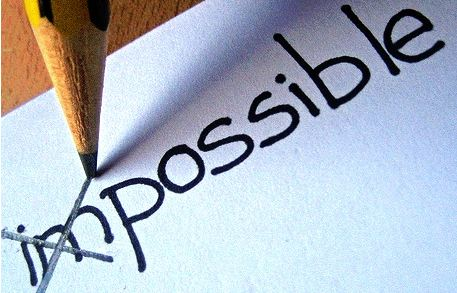 Challenges
Tobacco industry 
profits
Departments not working together
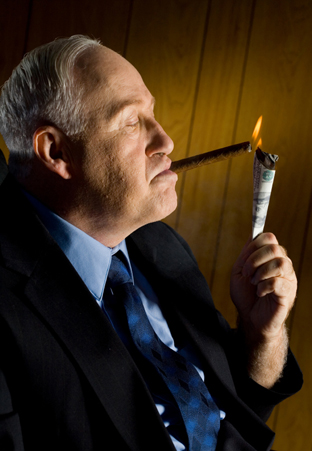 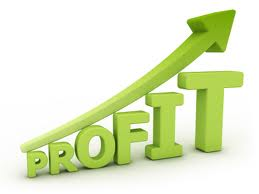 Tobacco industry tactics
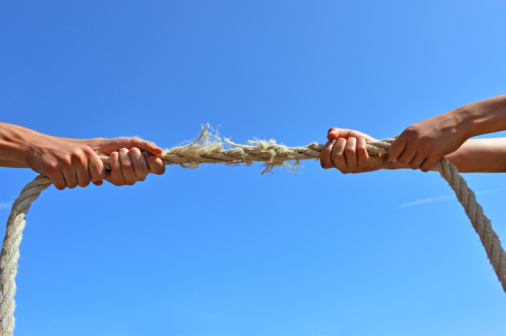 No National Tobacco Strategy
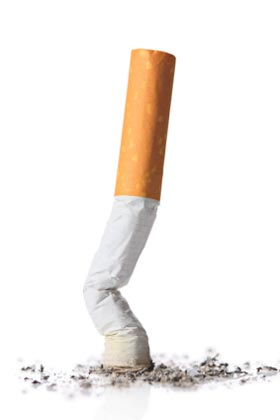 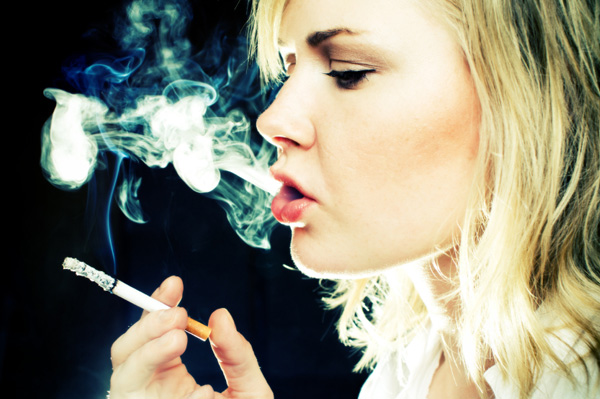 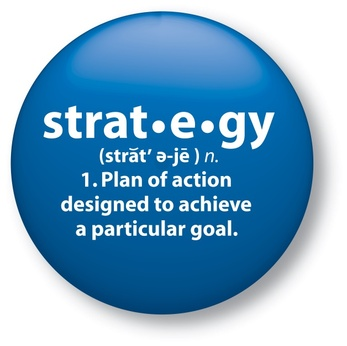 Quit support
Female smokers
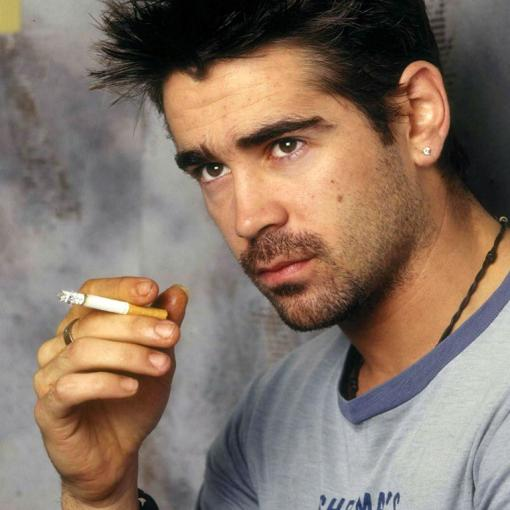 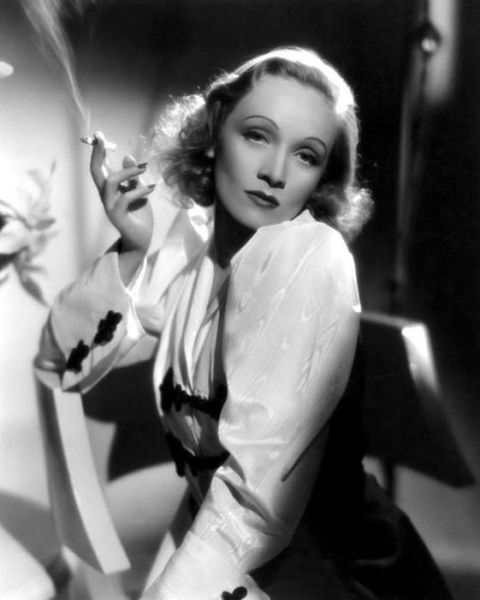 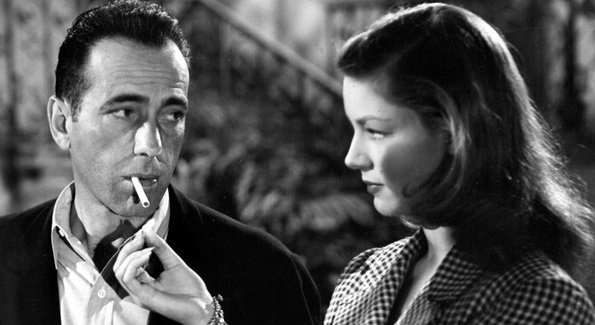 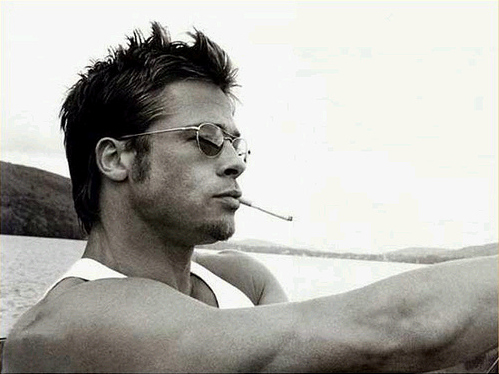 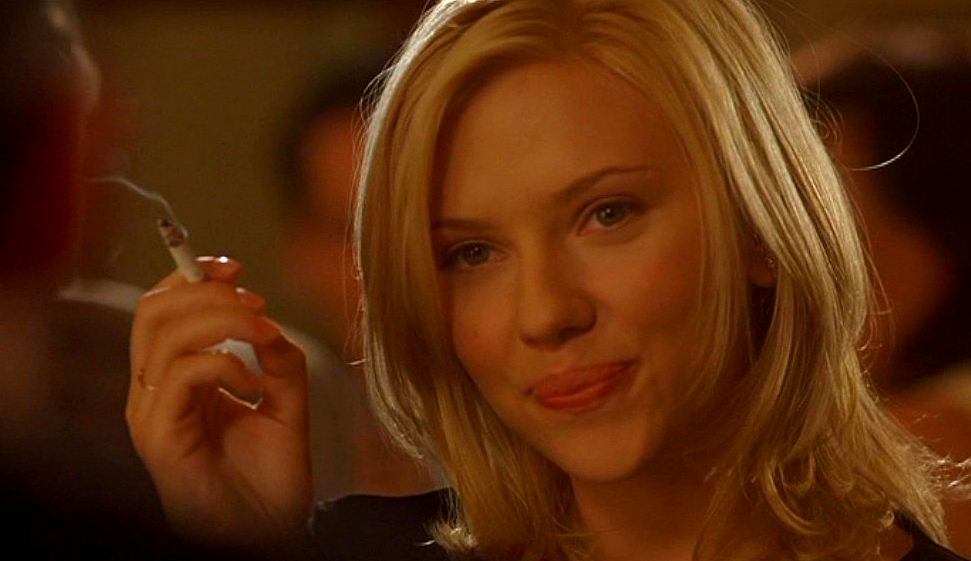 [Speaker Notes: Glamour and attractiveness linked to smoking]
Not unlike…
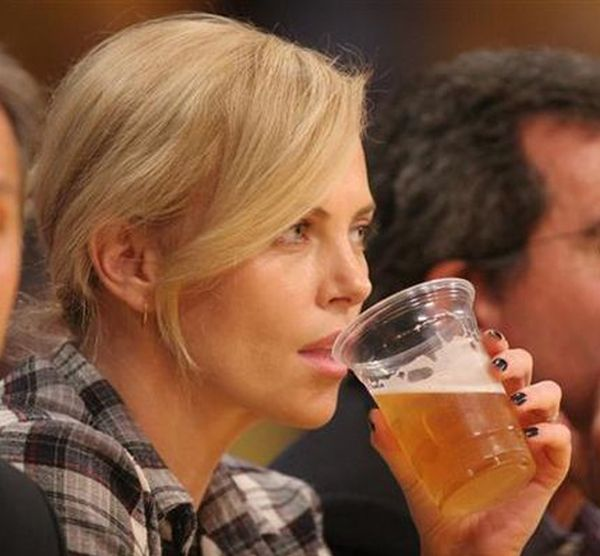 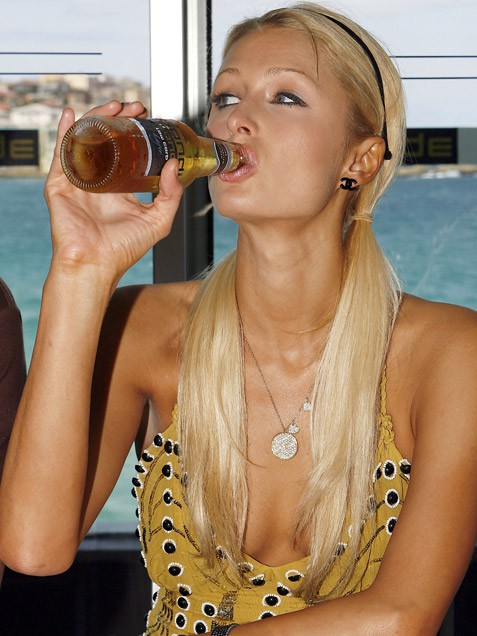 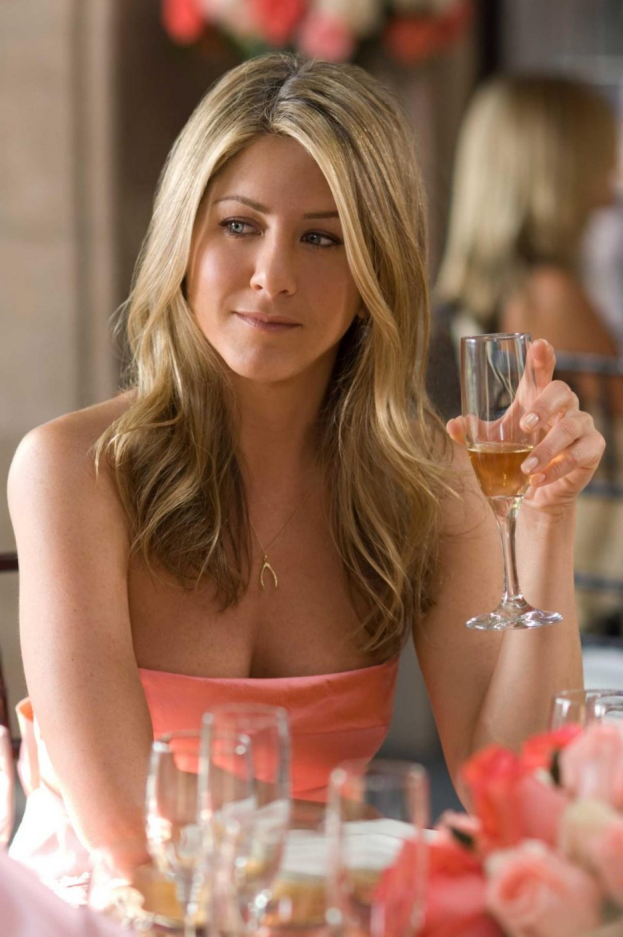 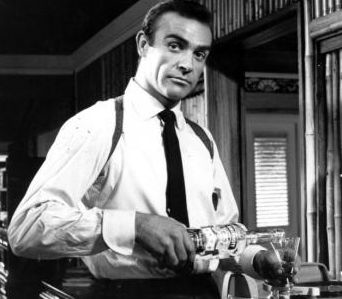 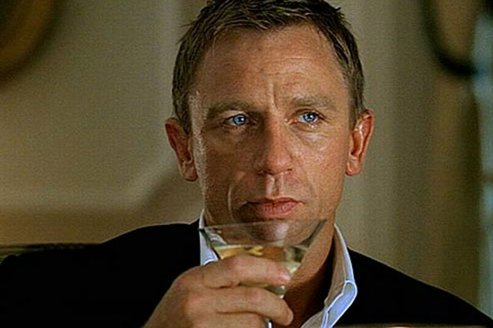 Parallels between smoking and alcohol
Glamour, attractive, cool
National heritage and culture
Political connections
Economic arguments
Front groups
‘Social’ smokers / drinkers
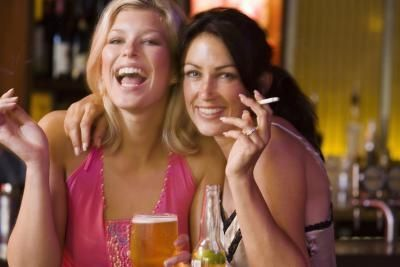 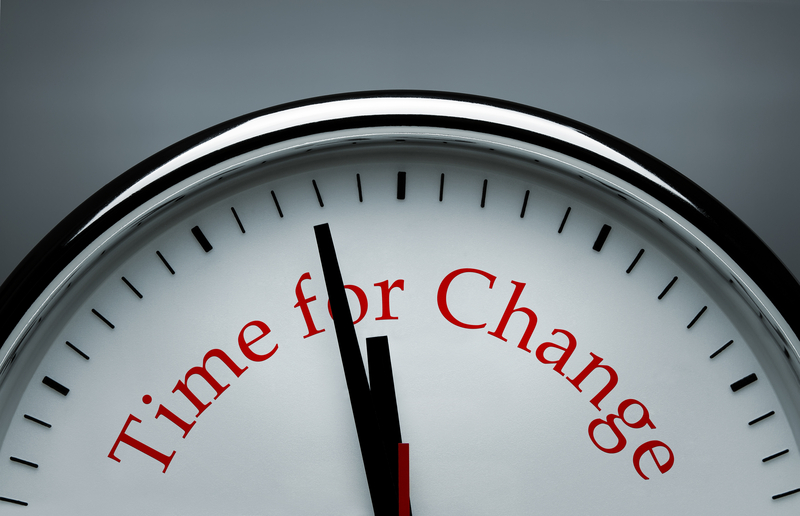 See and be the change
Change is possible
Thank you